Fig. 2  Adjusted EPO utilization by adherence to standardized dosing guidelines. *P < 0.0001 relative to ...
Nephrol Dial Transplant, Volume 24, Issue 6, June 2009, Pages 1956–1962, https://doi.org/10.1093/ndt/gfn780
The content of this slide may be subject to copyright: please see the slide notes for details.
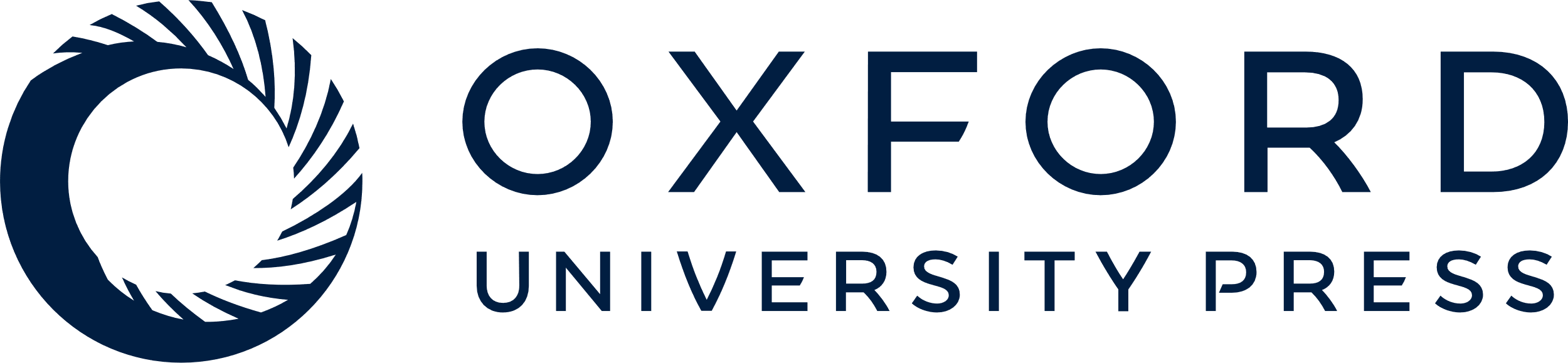 [Speaker Notes: Fig. 2  Adjusted EPO utilization by adherence to standardized dosing guidelines. *P < 0.0001 relative to other adherence scenario. A total of 95% confidence interval indicated by error bars. 


Unless provided in the caption above, the following copyright applies to the content of this slide: © Oxford University Press 2009]